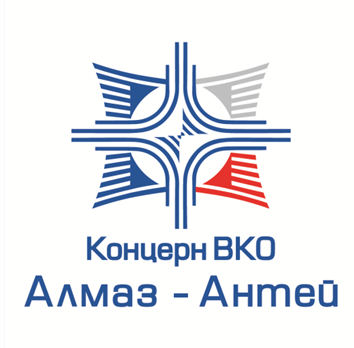 О состоянии и результатах деятельности АО «Концерн ВКО «Алмаз – Антей» 
в области управления качеством и надежностью оборонной продукции
Начальник инспекции по качеству 
АО «Концерн ВКО «Алмаз – Антей» 
Палихов Г.В.
Москва, 2021
Управление качеством и надежностью изделий оборонной продукции
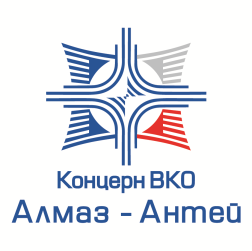 1. Цель управления качеством и надежностью изделий ОП:Обеспечение безотказной  (согласно требований ТТЗ, ТУ) эксплуатации изделий ОП, выпускаемых ИС Концерна. Концепция «Ноль дефектов в пределах заданных требований»2. Пути достижения цели:Повышение (кратное) результативности производственных систем предприятий ИС Концерна, производственных процессов и процессов СМК путем выявления максимального количества дефектов, нарушений и устранения причин их появления в месте обнаружения (смещение менталитета с сокрытия на максимальное выявление и учет дефектов, нарушений, несоответствий)3. Механизм достижения цели:Создание в рамках СМК предприятий ИС Концерна результативной и эффективной системы управления качеством и надежностью продукции (СУКНП) на основе системных и методологических принципов.4. Основные принципы СУКНП:
управлять можно только тем объектом, процессом, характеристики   которых можно измерять;
 измерить можно только те характеристики процессов, которые имеют количественные показатели и устанавливаемые требуемые уровни (допуска) их достижения;
2
Управление качеством и надежностью изделий оборонной продукции
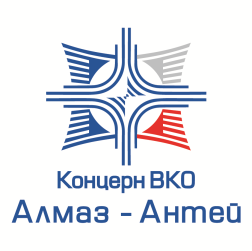 результативное управление качеством и надежностью объектов, процессов возможно только на основе оценок и анализа репрезентативного и транспорентного множества измеренных характеристик с использованием современных статистических методов;
невозможно объективно оценить качество управляемого процесса, находясь внутри этого процесса, то есть, организационная структура СМК предприятия, как инструмента руководства, обеспечивающего контроль качества управляемых процессов, репрезентативность информационного массива и достоверность оценок показателей для формирования управления должна включать подразделения, содержащие функции контроля;
результативность деятельности подразделений предприятия в сфере управления качеством должна оцениваться исходя из их влияния на качество и надежность выпускаемых изделий ОП.
5. Ожидаемый результат:Дефекты, нарушения и причины, их обуславливающие, должны обнаруживаться и устраняться там, где они возникают, т.е. на стадиях ЖЦ изделий ОП «разработка», «производство».
3
Принципиальные решения в сфере управления качеством и надежностью ОП, подтвердившие результативность в ходе 2018-2020 гг.
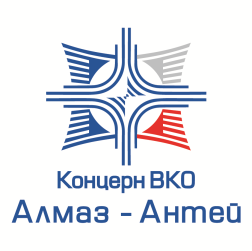 Разработка и внедрение для апробации и оценки результативности и эффективности управления качеством и надежностью ОП Стратегии в области качества и надежности ОП ИС Концерна на 2019-2021 гг., сформированной с учетом изменения акцентов в управлении качеством с рекламационной работы по итогам эксплуатации на повышение результативности (кратно) стадии «производство» с целью выявления и устранения максимального количества  дефектов и причин их обуславливающих.
Разработка и внедрение в практику производственной деятельности ИС Концерна в составе Политики и Целей в области качества и надежности ОП количественных измеримых показателей, характеризующих конкретно качество ОП и результативность процессов по ее изготовлению и управлению.
Внедрение Методологии по управлению качеством и надежностью ОП, базирующейся на концепции «Ноль (0) дефектов в эксплуатации в пределах заданных требований», с установлением плановых заданий по достижению требуемого уровня показателей результативности в пределах заданных требований, за счет смещения акцентов на стадию «производство».
Внедрение и реализация пилотного проекта по повышению эффективности системы управления качеством и надежностью продукции СУКНП ДО Концерна, представившего возможность углубленно исследовать и получить количественные доказательства о важнейших причинах, влияющих на качество и результативных мерах по их устранению.
4
Принципиальные решения в сфере управления качеством и надежностью ОП, подтвердивших результативность в ходе 2018-2020 гг.
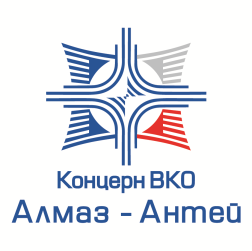 Разработка и внедрение Паспорта качества изделий, выпускаемых ДО Концерна, содержащего  полную информацию о состоянии изделия, в том числе по качеству, на любой стадии ЖЦ, начиная с момента запуска в производство и до утилизации.
Создание инспекции по качеству и внедрение в практику производственной деятельности Методологии механизма и процедур обязательных регулярных инспекторских проверок производственных процессов и процессов СМК ДО Концерна, в целях оценки их результативности и надежности для обеспечения требуемого качества ОП.
Разработка, внедрение и апробация в течение 2018-2020 гг. Модели затрат на качество ОП.
Разработка и внедрение в опытную эксплуатацию на 6 ДО Концерна автоматизированной информационной системы учета претензий и анализа качества оборонной продукции (АИС АК), позволившую повысить результативность, полноту и достоверность сбора, учета, оценок и анализа на основе расширенного внедрения статистических методов.
В рамках реализации пилотного проекта на ДО Концерна созданы и подтверждена результативность отделов надежности с расширенными, согласно Методологии по управлению качеством ОП, функциональными задачами в предметной области.
Внедрение механизма инспекторских проверок в сфере управления качеством на базе главного принципа – от оценки результативности производственных процессов и процессов СМК к оценке выполнения требования ДСОП.
5
Плановые и эталонные значения показателей результативности деятельности организаций ИС Концерна в области качества согласно Стратегии в области качества и надежности ОП             на 2019-2021 гг.
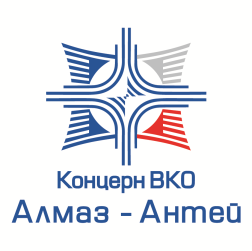 6
Плановые и эталонные значения показателей результативности деятельности организаций ИС Концерна в области качества согласно Стратегии в области качества и надежности ОП             на 2019-2021 гг..
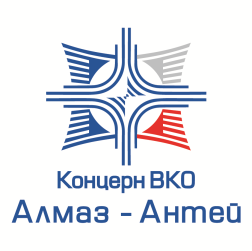 Примечание: Для каждого предприятия ИС Концерна могут устанавливаться свои текущие значения показателей, исходя из специфики производства и состояния предприятия, с обязательным требованием статистически значимого улучшения (≥10%) и стремления достижения эталонного значения в среднесрочной перспективе.
7
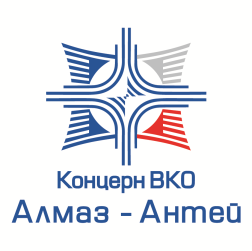 Условное распределение дефектов финальных изделий ОП ИС Концерна по причинам возникновения в абсолютных и абсолютных приведенных (к базовому 2017 г.) показателях (группа «Н») «производство»
В абсолютных показателях, приведенных к базовому 2017 году
В абсолютных показателях
Примечание:
Распределение дефектов по количеству приведено в условных показателях Nдеф.у=Nдеф/К
8
Динамика изменения количества зафиксированных дефектов оборонной продукции (группа «Н», «эксплуатация»)
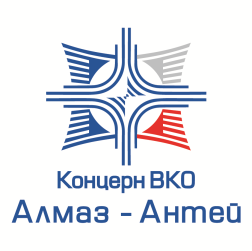 В абсолютных показателях, приведенных к базовому 2016 году.
В абсолютных показателях
Примечание:
Распределение дефектов по количеству приведено в условных показателях Nдеф.у=Nдеф/К
9
Процессы СМК, являющиеся основными источниками дефектов, выявленные в рамках пилотного проекта СУКНП и инспекторских проверок ДО Концерна 2018-2020 гг.
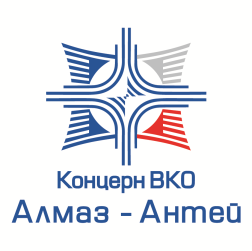 10
10
Процессы СМК, являющиеся основными источниками дефектов, выявленные в рамках реализации пилотного проекта и инспекторских проверок ДО Концерна 2018-2020 гг.
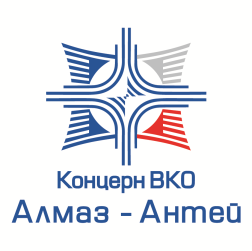 Используемые показатели оценки результативности деятельности ДО Концерна в сфере управления качеством носят формальный характер и не отражают действительное состояние дел в этой области. Так, например, используемый в качестве индикатора труда персонала показатель «сдача продукции ОТК с первого предъявления» не отражает качество труда, поскольку доля технологических операций, подлежащих контролю ОТК, не превышает в среднем по предприятиям ИС Концерна (25 – 30)%. По отдельным изделиям ОП этот показатель составляет < 7%. Сравнение точечных оценок этого показателя статистически несостоятельно и приводит только к самоуспокоенности в части необходимости принятия каких либо мер.
Имеет место организация производственных процессов на рабочих местах по безлитерной, неактуальной  технической документации или при полном ее отсутствии. Имеется подтвержденный факт выпуска продукции в течение пяти лет по временной ТД.
ТД требует переработки, например, в части совмещения контрольных операций ОТК с операциями, в наибольшей степени генерирующих дефекты и нарушения и увеличения в технологическом процессе изготовления важнейших изделий оборонной продукции, в том числе из локализованного (по Парето) множества количества контрольных операций ОТК.
11
Изменение количества дефектов ОП  по причине несоответствующих ПКИ и ЭКБ (результативность входного контроля)
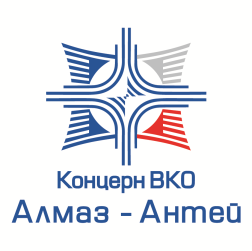 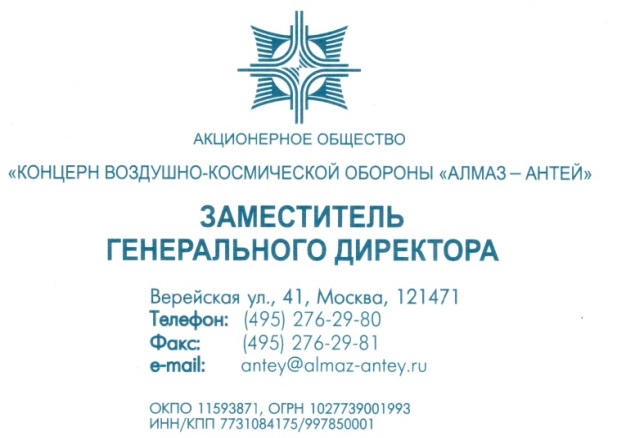 КОНЦЕРН ВКО
АЛМАЗ-АНТЕЙ
% требуемые уровни
КОНЦЕРН ВКО
АЛМАЗ-АНТЕЙ
деф.
% фактические уровни
год
12
Доля нарушений (дефектов) по причине «нарушение персоналом технологической дисциплины»  (стадия ЖЦИ «производство») 
(по результатам пилотного проекта и инспекторских проверок)
– вина персонала
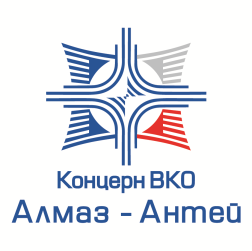 Источники дефектов, нарушений
– данные по вине персонала отсутствуют
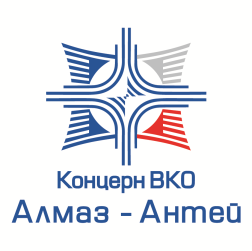 Примечание:
- количество зафиксированных НТД при выполнении технологических операций при изготовлении изделий
- количество производственных дефектов, зафиксированных на стадии ЖЦ «производство» изделий
14
Корреляционная зависимость                                                                      количества дефектов и нарушений технологической дисциплины                   для четырех изделий из локализованного множества на предприятии ИС Концерна, реализующем пилотный проект по СУКНП
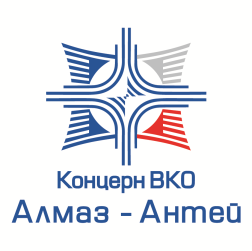 15
Распределение количества  дефектов по изделию из локализованного множества (на примере предприятия реализующего пилотный проект СУКНП)
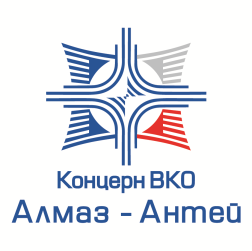 Распределение ИИ КД и ИИ ТД
16
Схема информационного взаимодействия АИС АК в рамках ИС Концерна
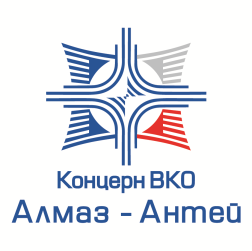 Совет директоров
Генеральный директор
Функциональные обязанности ДУК Концерна по аналитическому обеспечению АИС АК
Совершенствование Методического аппарата оценки результативности деятельности в сфере управления качеством и надежностью ОП, результативности производственных процессов и процессов СМК
Пополнение модуля «База знаний» 
Ведение и актуализация модуля «НСИ»
Актуализация эталонных значений показателей результативности в сфере управления качеством ДО Концерна
Учет, анализ и оценка (более 1 000 000  строк) информации по качеству и надежности ОП от ДО Концерна в разрезе Изделий
Оценка достоверности предоставляемых данных по качеству и надежности ОП
Оценка результативности деятельности ДО Концерна в области управления качеством
Единая БАЗА ДАННЫХ АИС АК
информации по качеству и 
надежности оборонной продукции
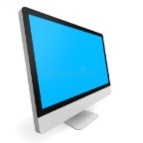 ДУК Концерна N РМ АИС АК администрирование,                    аналитический отдел, инспекция по качеству
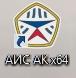 Единая БАЗА ДАННЫХ АСОНИКА-К
информации по качеству и 
надежности оборонной продукции
Единая НОРМАТИВНО-СПРАВОЧНАЯ ИНФОРМАЦИЯ кодификаторов по качеству и надежности продукции
АИС АК (Концерн)
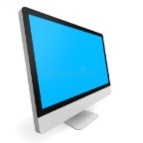 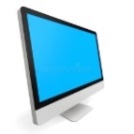 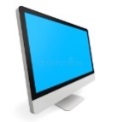 Единая БАЗА ЗНАНИЙ информации по качеству и надежности продукции
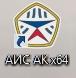 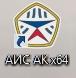 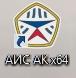 Конструктор ЗАПРОСОВ и аналитической отчетности
АИС АК                   (ДО Концерна)
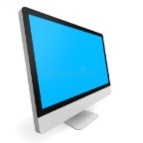 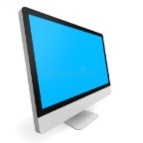 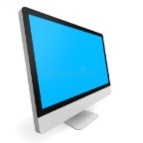 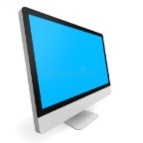 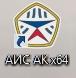 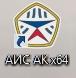 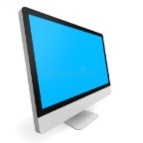 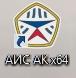 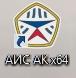 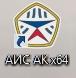 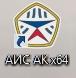 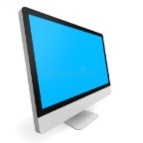 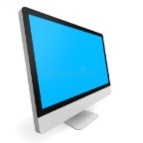 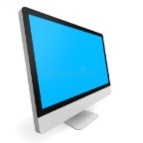 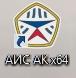 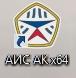 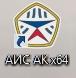 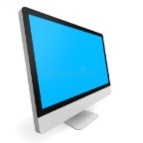 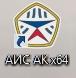 КСУД
Аналитические панели
Паспорт качества изделий (табличные формы единого информационного пространства в сфере управления качеством)
Состав 
АИС АК
Реализована на базе КОНСТРУКТОРА ЗАПРОСОВ и аналитических панелей АИС АК модель  формирования выборок данных, расчетов, оценок и т.п. непосредственно аналитиком отдела надежности без привлечения программистов
Комплексная система учета дефектов и нарушений организационной и технологической дисциплины на ЖЦ «Производство» и на ЖЦ «Эксплуатация»
Автоматизированный методический аппарат в сфере управления качеством и надежностью ОП
АСОНИКА-К
Оценка показателей надежности по результатам эксплуатации
Проверка качества  расчетных оценок
17
Формирование проблемных вопросов и разработка эффективных решений возможна на основании аналитической информации, которая обеспечивается достоверной и полной системой сбора данных о качестве и надежности выпускающей продукции
Основным аналитическим инструментом, разработанным на основании авторской Методологии управления качеством, является
АИС АК
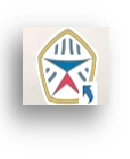 Базовый перечень утвержденных по состоянию на 1 августа 2020 г. и апробируемых в ДО стандартов ИС Концерна и инструкций КСУКНП (дополняется)
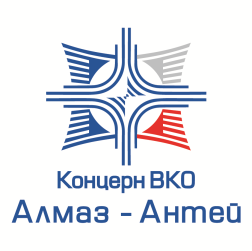 19
Базовый перечень утвержденных по состоянию на 1 августа 2020 г. и апробируемых в ДО стандартов ИС Концерна и инструкций КСУКНП (дополняется)
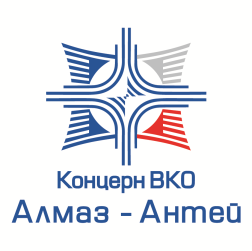 20
Перечень утвержденных по состоянию на 1 августа 2020 г. и апробируемых в ДО стандартов ИС Концерна и инструкций КСУКНП
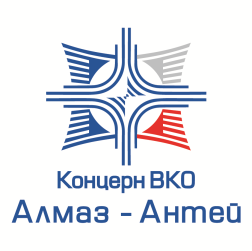 21
Методология управления качеством и надежностью оборонной продукции
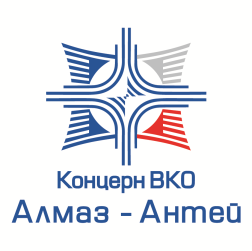 22
Методология управления качеством и надежностью оборонной продукции
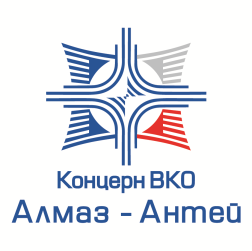 23
Методология управления качеством и надежностью оборонной продукции
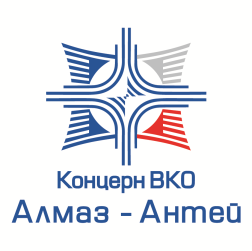 24